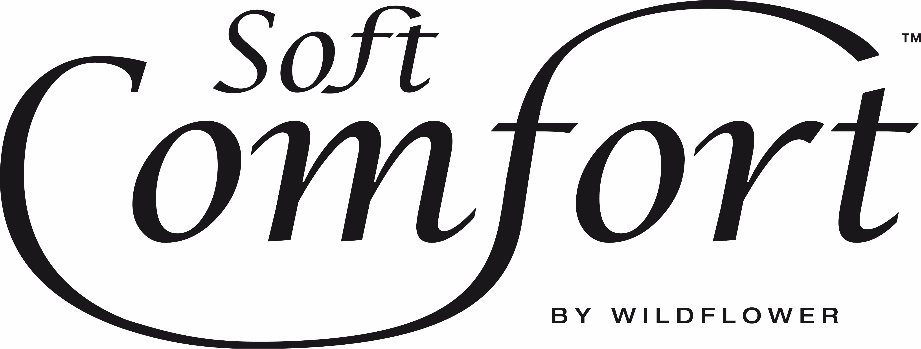 UTFÄLLBARA BRODDAR
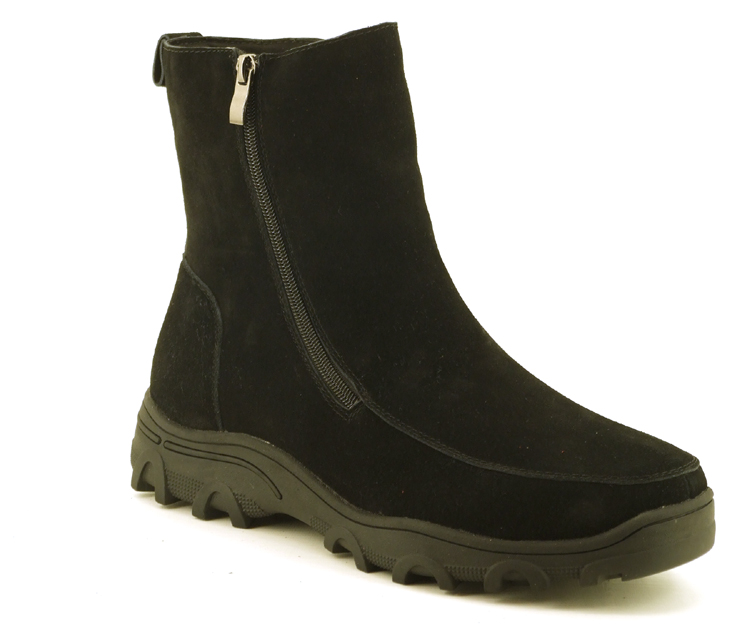 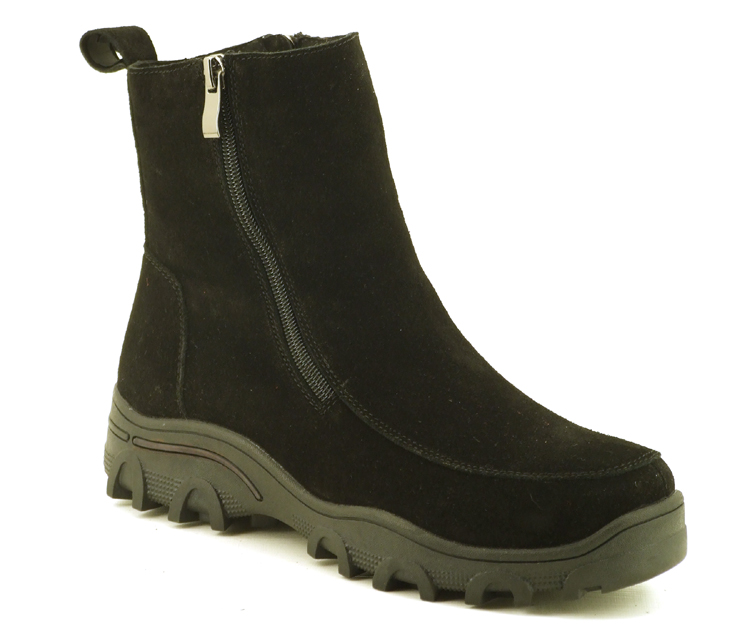 LEAMOUTH
05562518 BRODD DAM
05562519 BRODD HERR
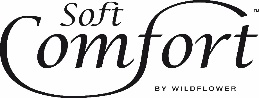 UTFÄLLBARA BRODDAR
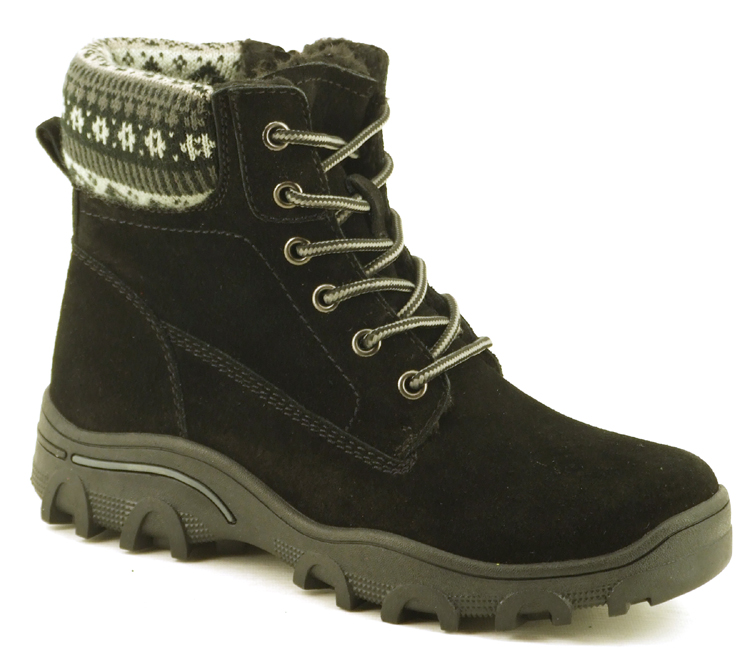 05562310
BEND BRODD
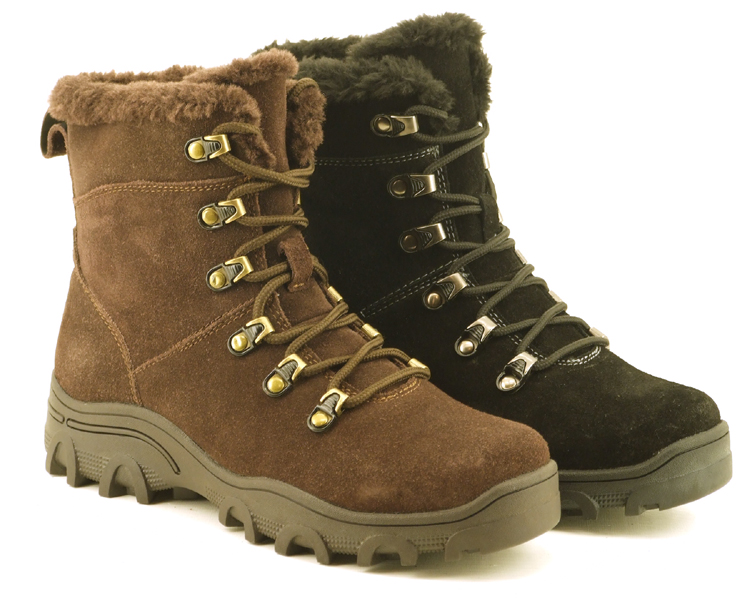 05562520
OLD FORD BRODD
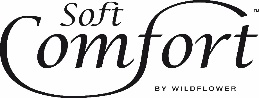 UTFÄLLBARA BRODDAR
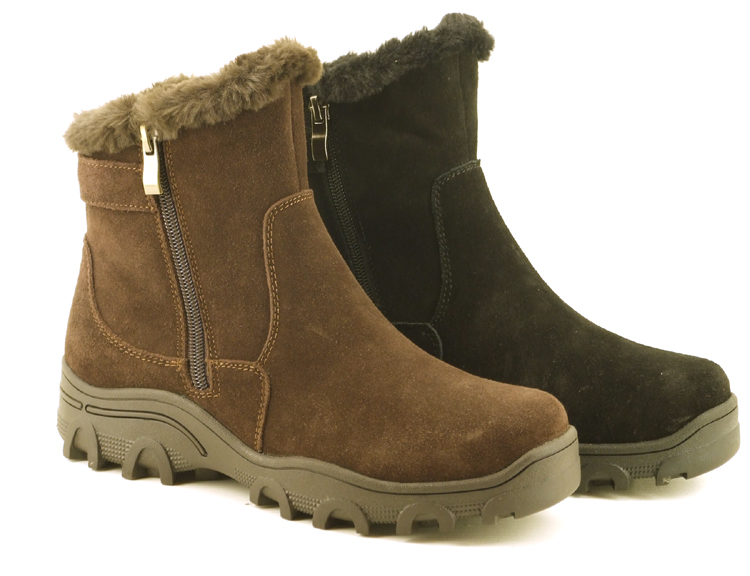 05562521
RAMONA BRODD
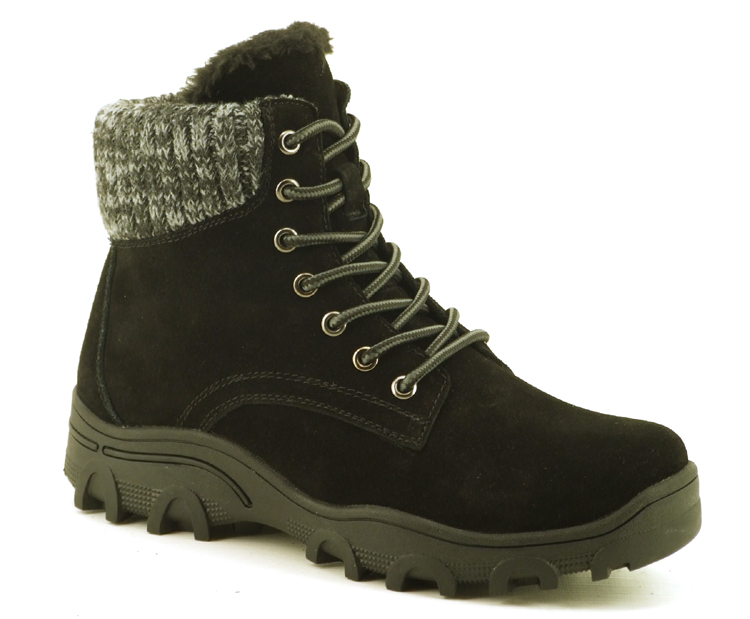 05562522
PALMERS BRODD
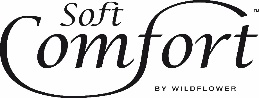 UTFÄLLBARA BRODDAR
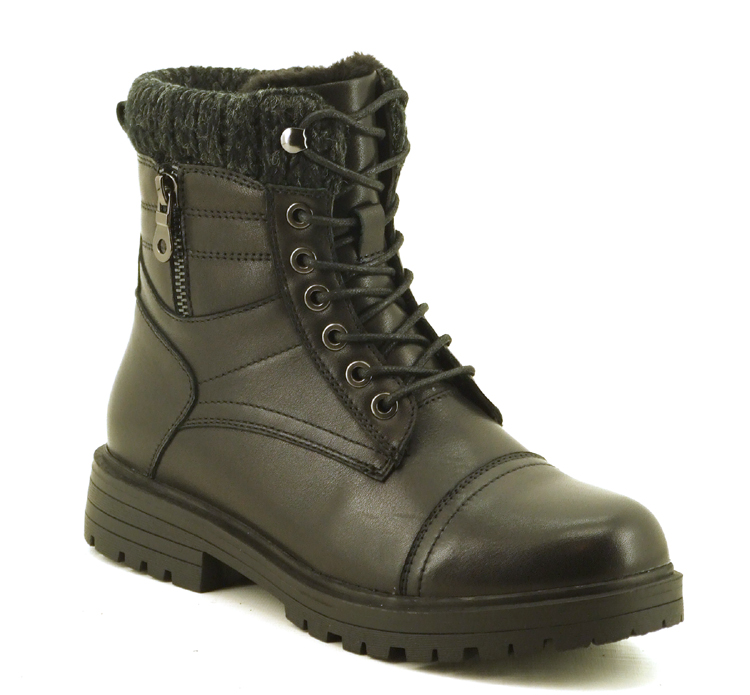 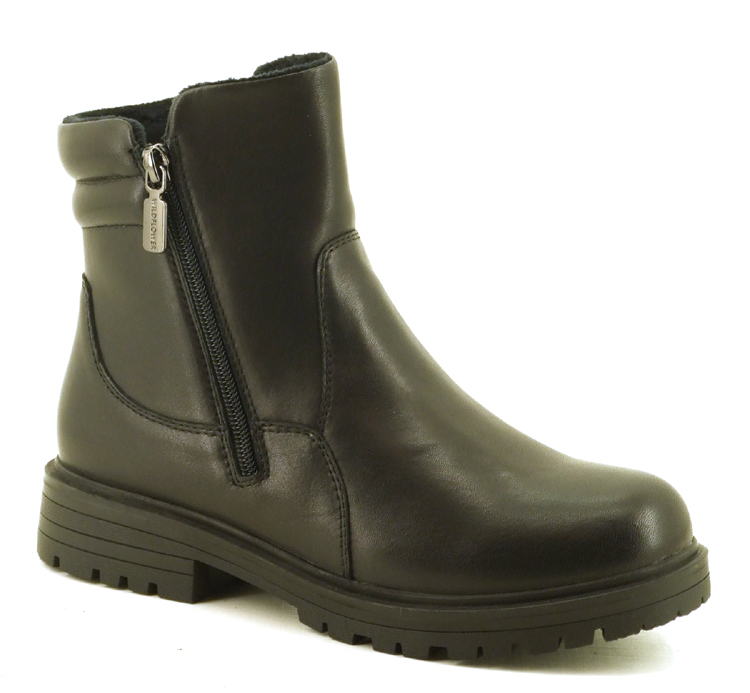 08562529
SUNBERRY BRODD
08562530
BENEDETTA BRODD
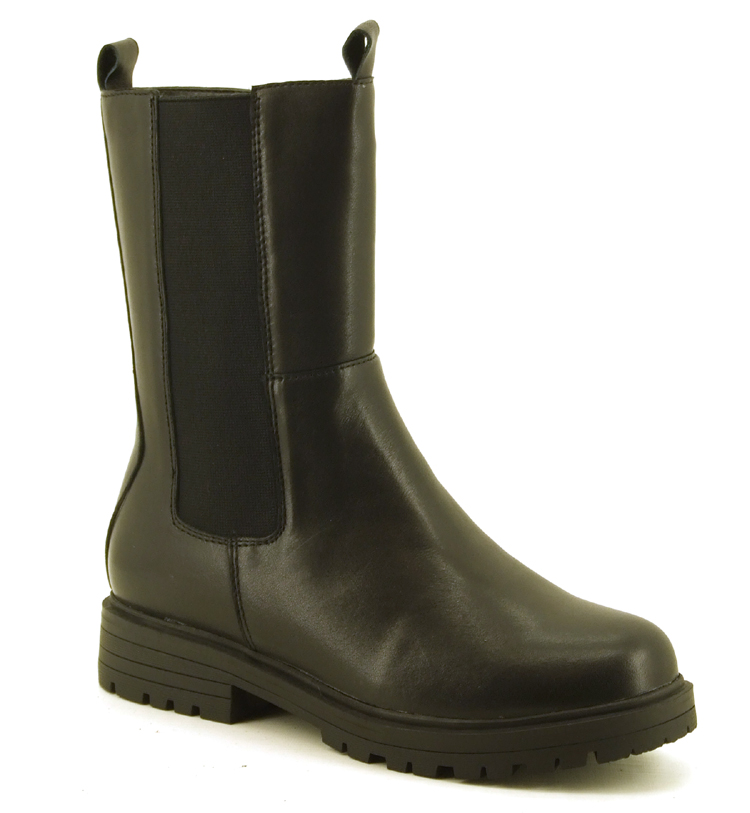 08562531
ASIA BRODD
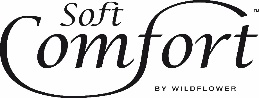 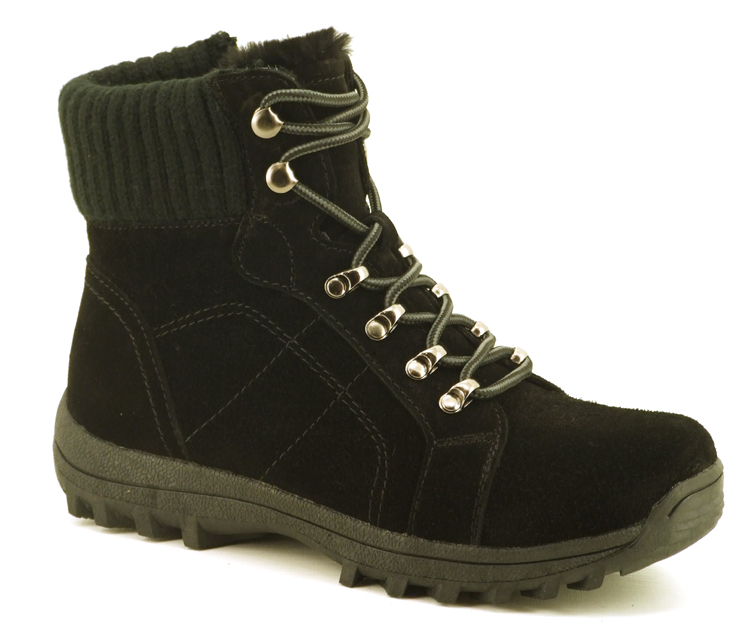 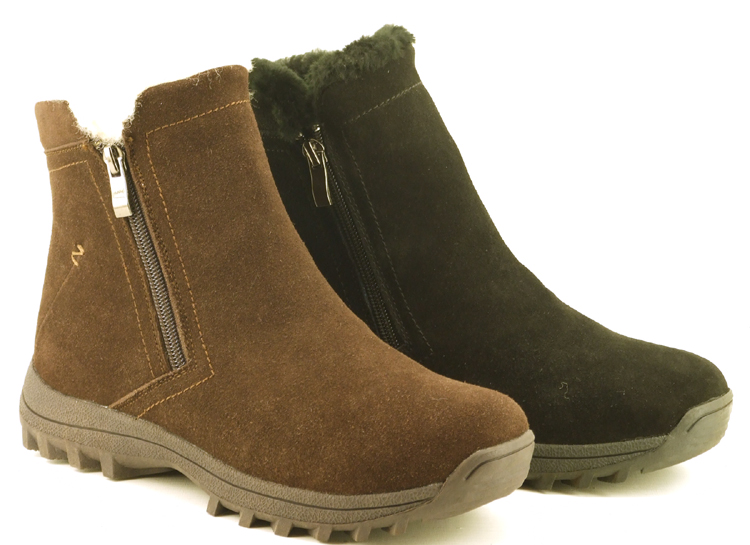 05562527
LISSON
05562528
HOLLOWAY
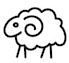 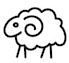 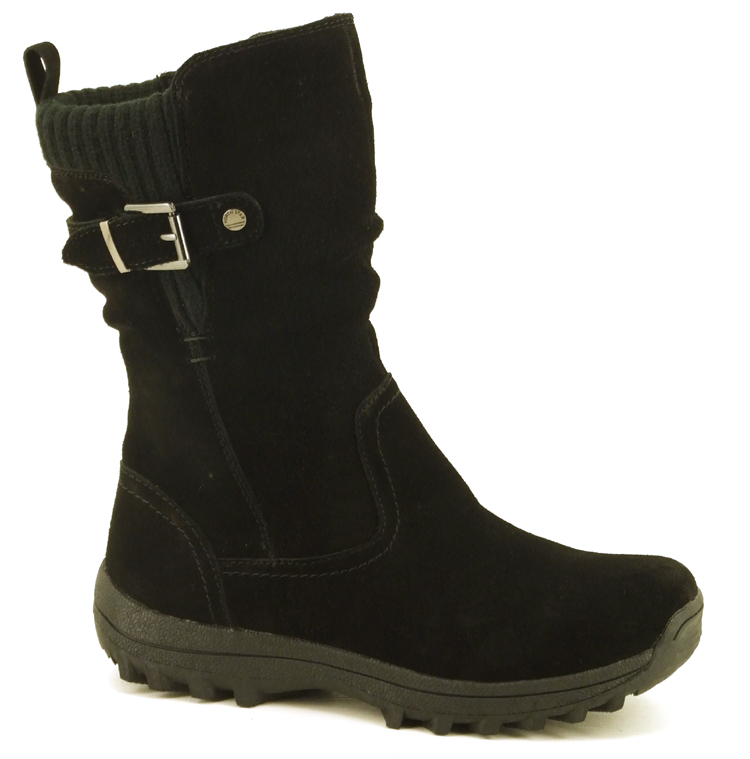 05562529
MERTON
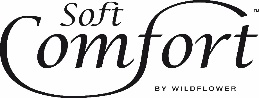